Біздің серіктестер
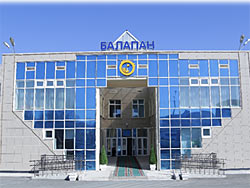 Өскемен қаласы әкімігінің “№1  «Балапан» балабақша-бөбекжайы» КМҚК
Балабақша төлқұжаты
Өскемен қаласының әкімдігінің № 3 «Балбөбек» Балабақша-бөбекжай» коммуналды мемлекеттік қазыналы кәсіпорыны құжат
Балабақша төлқұжаты
Өскемен қаласы әкімшілігінің № 4 «Сәулетай»
Балабақша төлқұжаты
«№ 5» «Арай» балабақша-бөбекжайы» КМҚК
Балабақша төлқұжаты
Өскемен қаласы әкімдігінің №6 «Күншуақ» балабақша-бөбекжайы КМҚК
Балабақша төлқұжаты